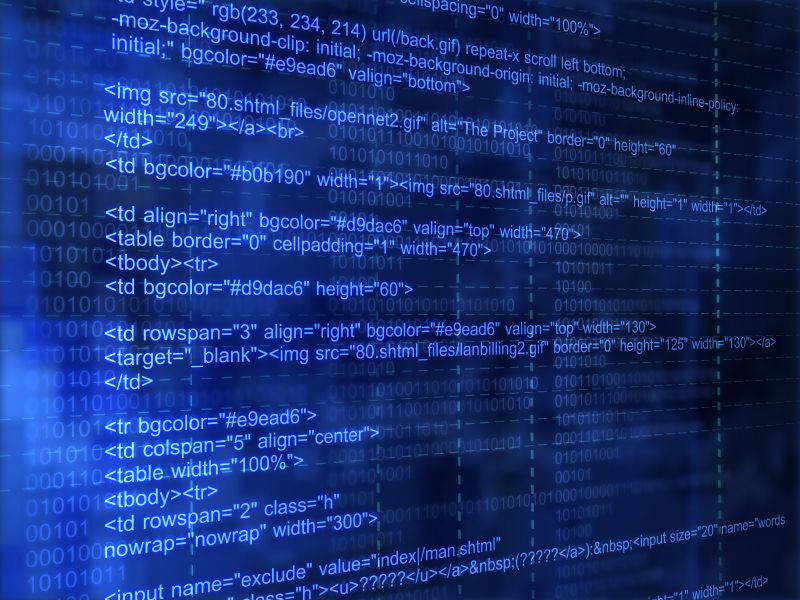 Doğu Akdeniz ÜniversitesiBilgisayar ve Teknoloji Yüksek OkuluBilgisayar Programcılığı Bölümü
BTEP 203 – İnternet ProgramcIlIğI - I
KONU 3 – HTML’ye Giriş
KONULAR
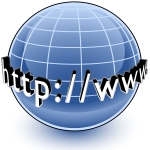 2
HTMLNedir?
Tag (etiket) ve Attribute (özellik)
HTML Dökümanlarının Genel Yapısı

HTML Temel Etiketleri

Metin ve Görünüm  Düzenleme Etiketleri

Bağlantı (Köprü) Oluşturma
Sayfa İçi Bağlantı Oluşturma
Sayfa Dışı Bağlantı Oluşturma
E-Posta Adresine Bağlantı Oluşturma

Resim Ekleme
Özel Karakterlerin Kullanımı
1. HTML Nedir?
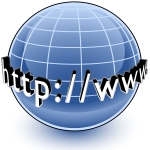 3
Hyper Text Markup Language'in kısaltması olan HTML; anlamı hiper metin işaretleme dilidir.
Hiper metin; bir yerden başka bir yere bağlantı sağlayan metin 
HTML bir programlama dili değil browserler (tarayıcılar) tarafından tanınıp yorumlanabilen metin tabanlı bir işaretleme (markup) dilidir. 
Metin, resim ve diğer nesnelerin bir web sayfası üzerinde nasıl görüntülendiğini ve web sayfasının, bağlantıların birleşimiyle nasıl oluştuğunu belirleyen dili ifade eder.
HTML ziyaretçileriyle web sayfaları arasında etkileşimi mümkün kılacak komutlar içermez. Bir başka deyişle sadece HTML kullanarak dinamik içerikli, etkileşimli web sayfaları yapmak mümkün değildir.
Fakat, php, asp, javaScript, flash veya css gibi farklı eklentiler sayesinde dinamik web sayfaları yaratılabilir/biçimlendirilebilir.
1. HTML Nedir?
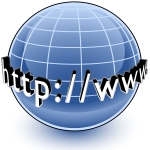 4
HTML kodlarını yazmak için Notepad gibi herhangi basit bir metin editörü kullanılabileceği gibi,  Dreamweaver, FrontPage gibi web sitesi geliştirme araçları da kullanılabilir.
Bir html dokümanı hazırlandıktan sonra kaydedilirken “dosya_adi.htm” veya “dosya_adi.html” olarak kaydedilmelidir.

NOT: Birçok web editörü, HTML dilini hiçbilmeden kullanıcıya web sitesi yapma imkanı tanır. Bu tip editörler site yapımındaki her adımı otomatikman HTML koduna çevirirler.
Derslerimiz ve Lablarımız süresince yazılacak HTML kodlarının bir editör tarafından değil de öğrenci tarafından yazılması gerektiğini göz önünde bulundurursak, editör kullanmak yerine Windows’un Notepad’ini kullanmanızda fayda vardır.
Tag (etiket) ve Attribute (özellik)
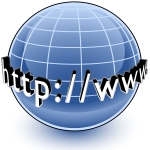 5
HTML de her işaretleme dilindeki gibi komutlardan oluşmuştur. Bu komutların her biri tag(etiket) olarak adlandırılır.

Tag'ler herhangi bir metinden farklı oldukları için (browser tarafından anlaşılabilsin diye) "<" ve ">" işaretlerinin arasına yazılır.


HTML de neredeyse her tag'in bir başlangıcı ve bitişi vardır. Bitiş tag'lerinde, "<" işaretinden sonra tag'in bitiş tag'i olduğunu belirtmek için "/" işareti kullanılır.


Harflerin küçük veya büyük yazılması HTML'de hiçbir önem taşımaz. 
<html>......</html>
<HTML>......</HTML>
<Html>......</HTML>
Tag (etiket) ve Attribute (özellik)
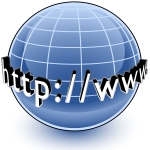 6
HTML tagları iki şekilde sınıflandırılabilir.
Bir açma bir de kapama tag’ından oluşan container tag’lari. 
Örnek: <b> kalın yazı </b> 
Tek başına bulunan tag’lar 
Örnek:  <hr> ,  <br>        

Bazı Tagların yardımcı ekleri vardır. Bunlara attribute (özellik) denir.
     
     Genel Yapısı;
     <tag attribute1="value1" attribute2="value2"> etkilenen bölge </tag>
HTML Dökümanlarının Genel Yapısı
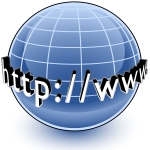 7
Bir web sayfasında bütün elementler <HTML> </HTML> tagları arasında yer alır.

HTML’de elementler (açılış tag’ı + etkilenecek bölge + kapanış tag’ı) hiyerarşik bir yapıdadır. Yani elementler içiçe kullanılabilir.

Genel olarak;
    <tag1> <tag2> <tag3> </tag3> </tag2> </tag1>
    şeklinde bir alt-üst ilişkisi vardır.

Açılann bir tag kapanmadan bir üst tag kapanmaz. 

Her zaman en alttaki tag ilk önce kapatılmalıdır.
HTML Dökümanlarının Genel Yapısı
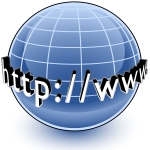 8
HTML’de içiçe elementlerde alt element ile üst element aynı özelliğe değer veriyorlarsa alttaki elementin değeri geçerli olur.

Açılan bir tag kapatılmamışsa browser sayfayı gösterir ancak tag kapatılmadığı için açıldıktan sonraki tüm bölümde etkili olur. 

Bir web sayfasında standart olarak mutlaka bulunması gereken etiketler (taglar) vardır.  
Bu  etiketlerle  tarayıcı  bunun  bir  WEB  sayfası  olduğunu  anlar  ve  ona  göre görüntüler.
HTML Dökümanlarının Genel Yapısı
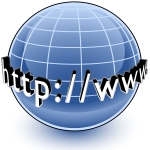 9
Bir HTML belgesi iki bölüme ayrılmıştır; 

Sayfa hakkında genel bilgilerin bulunduğu head(baş) bölümü
Sayfada görüntülenecek olan içeriğin ekleneceği body(gövde) bölümü.
<HTML>
<HEAD>
<!– sayfanın baş kısmı -->
<!-- sayfa hakkında genel bilgiler bu bölüme yerleşecek -->
<title> Sayfanın Başlığı </title>
</HEAD>
<BODY>
<!-- sayfanın gövde kısmı,
Sayfanın tüm içeriği; yazı, resim, video vb. Bu kısma yerleşecek -->
</BODY>
</HTML>
HTML Dökümanlarının Genel Yapısı
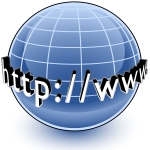 10
Açıklama Satırı (Comment Line) <!– ... --> 


Web Sayfasının kodları arasına açıklamalar eklemede kullanılır.

Burada “<!--” ve “-->” işaretleri arasına yazılan tüm yazıları sadece web tasarımcısı görebilir. Arada kalan yazılar hiçbir şekilde ziyaretçiye ulaşmamaktadır.
2. HTML Temel Etiketleri
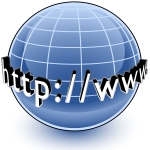 11
2. HTML Temel Etiketleri
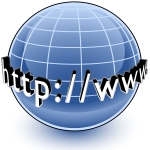 12
<HTML>... </HTML> 

<HTML>  bir   web  sayfasında  bulunan  ilk etiket, </HTML> ise bir   web  sayfasında  bulunan son etikettir.

Tarayıcıya  HTML belgesinin  başladığı  ve  bittiği  yeri  bildirir. 

Diğer tüm kodlar bu iki etiket arasında  yer almalıdır. 

Bu etiketin hiçbir parametresi yoktur.
2. HTML Temel Etiketleri
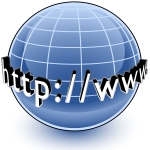 13
<HEAD>... </HEAD> 

HTML belgesinin ilk (baş) bölümüdür. 
WEB sayfası ile ilgili temel özellikler, sayfa başlığı, yazı karakterler kümesi, link özellikleri burada tanımlanır. 
Head etiketinin yorum aralığında aşağıdaki etiketler yer alır;
<title>...</title> - sayfanın başlığını belirler.
<meta>...</meta > - siteyi  tarayıcıya  ve  arama  motorlarına  tanıtır.
<style>...</style> - stil belirlemekte kullanılan css kodlarının arasına yazıldığı etikettir.
<script>...</script> - html sayfasının içerisine yerleşecek olan JavaScript bu etiketler arasına yazılır.
2. HTML Temel Etiketleri
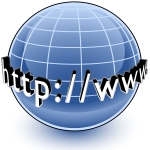 14
<HEAD>... </HEAD> - <meta>...</meta > Etiketi 
Web sayfanızın arama motorlarında iyi bir sıralamaya girebilmesi açısından meta etiketleri içerisine yazılan notlar çok önemlidir.

<META NAME="keywords“ CONTENT="Sitenizi	arama motorlarında bulduracak  siteniz  ile  ilgili  anahtar kelimeleri  buraya  yazın."> 
<META  http-equiv="Content-Type"  CONTENT="text/html;  charset=windows-1254">
     Kodu sayfanızda ne tür bir metnin olduğunu (text/html yazmakla 
     metnin düz yazı ve html  belgesi  olduğunu)  ve  karakterlerinin  
     hangi  kodlama  (windows-1254  yazmakla)  ile yapıldığını gösterir.
2. HTML Temel Etiketleri
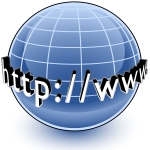 15
<HEAD>... </HEAD> - <meta>...</meta > Etiketi 

ÖRNEK:
<HTML>

<HEAD>
   <META NAME="keywords“ CONTENT="Doğu Akdeniz Üniversitesi,   
     SCT, Bilisayar Programcılığı, Internet Programcılığı, BTEP203, 
     web, html"> 
   <META  http-equiv="Content-Type"  CONTENT="text/html;    
     charset=windows-1254">
   <TITLE>BTEP203 Web Sayfası</TITLE>
</HEAD>

<BODY> </BODY>

</HTML>
2. HTML Temel Etiketleri
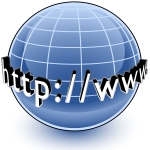 16
<BODY>... </BODY> 

Bu etiketleri arasında kalan bölüme gövde bölümü denir.
Sayfamızda görünmesini istediğimiz bilgiler bu etiketler arasına yazılmalıdır. 
<BODY> etiketi birçok özelliğe sahiptir. Bunların çok sık kullanılanları;
BACKGROUND
BGCOLOR
TEXT
LINK
VLINK
ALINK
2. HTML Temel Etiketleri
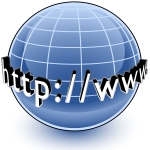 17
<BODY>... </BODY> 

BACKGROUND
Sayfaya arka plan resmi eklemek için kullanılır. 
Arka plan resmi kaynak dosyası olarak genellikle *.gif veya *.jpg dosyaları kullanılır. 
Arka plan resmi web sayfasını doldurmaz, döşenir.

BGCOLOR
Sayfanın arka plan rengini belirlemekte kullanılır. 
Bu özelliğe verilecek değerler renk adı olabileceği gibi rengin hexadecimal RGB renk kodu da olabilir
2. HTML Temel Etiketleri
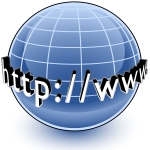 18
Bazı Renkler ve Kodları
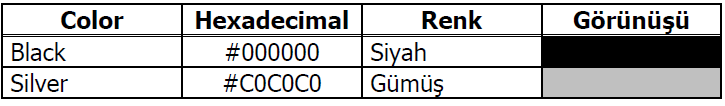 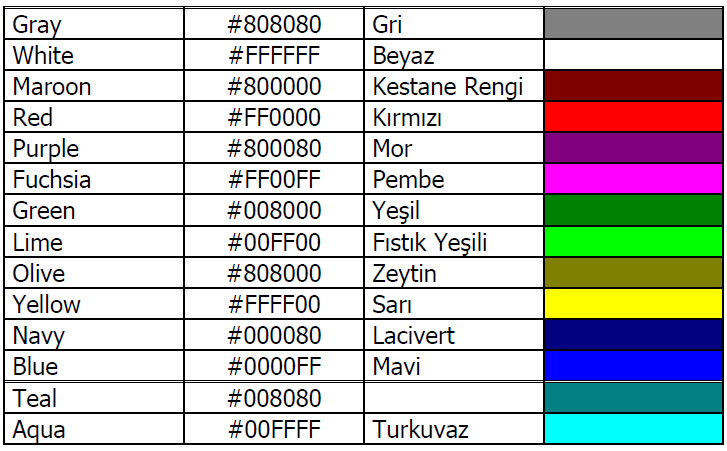 2. HTML Temel Etiketleri
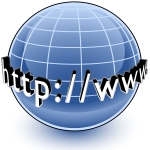 19
Not: Bazı Web Browser lar yukarıdakilerin haricinde renk adlarını da destekler. Mesela Internet Explorer lightgreen, darkgreen vs. gibi renkleri de destekler. Ama herkesin aynı Browser dan sayfa isteminde bulunmayacağını göz önüne alarak yukarıdaki renk isimlerini ya da hexadecimal renk kodunu kullanmak daha sorunsuz olacaktır.
2. HTML Temel Etiketleri
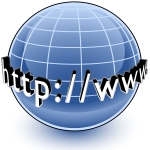 20
<BODY>... </BODY> 

TEXT: Metin rengi

LINK: Sayfadaki linklerin rengini belirler.

VLINK: daha önce ziyaret edilen linklerin rengini belirler (visited link)

ALINK: Linke tıkladığındaki rengibelirler.

BGPROPERTIES: Bu özelliğe Fixed değeri atandığında arka plan resmi sabit olup kaydırma çubuğu ile arka plan resmi hareket etmeyecektir.
3. Metin ve Görünüm Düzenleme     Etiketleri
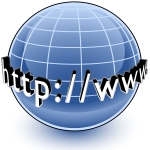 21
HTML çok sayıda biçimlendirme etiketi sunar. 

Bu etiketlerle belgede;
başlık oluşturabilir, 
metni kalın, italik, altçizgili yapar,
paragraflar oluşturabilir, 
sayfaya yatay çizgiler, vb. ekleyebilirsiniz.
3. Metin ve Görünüm Düzenleme     Etiketleri
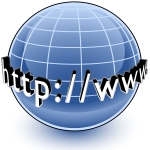 22
Başlık Etiketleri (Header Tags)
       <H1></H1>, <H2></H2>, <H3></H3>, <H4></H4>, <H5></H5>, <H6></H6>, 

H1 en büyük başlığı oluştururken, sırasıyla 
     küçülerek H6 en küçük başlığı oluşturur.
Bu etiketin başında ve sonunda Web Browser                     otomatik olarak satır atlama karakteri kullanır.
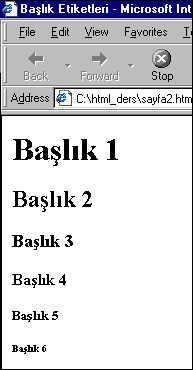 <html><head>     <title>Başlık Etiketleri</title></head><body>     <h1>Başlık 1</h1>     <h2>Başlık 2</h2>     <h3>Başlık 3</h3>     <h4>Başlık 4</h4>     <h5>Başlık 5</h5>     <h6>Başlık 6</h6></body></html>
3. Metin ve Görünüm Düzenleme     Etiketleri
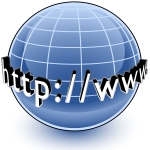 23
Başlık Etiketleri (Header Tags)

Baslık etiketleri içerisinde align (hizalama) özelliği kullanılabilir.
Bu özellik sayesinde başlığı sayfa icerisinde sağa, sola dayayabilir veya ortalayabiliriz.
Varsayılan hizalama soldur.
Kullanılısı:
align = left | center | right
Örnekler:
<h1 align="center">Ortalanmıs Baslık</h1>
<h3 align="right">Sağa Dayalı Baslık</h3>
<h5 align="left">Sola Dayalı Baslık</h5>
3. Metin ve Görünüm Düzenleme     Etiketleri
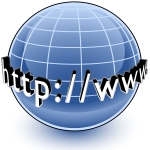 24
Paragraf Etiketi: <P> ... </P>

Arasına yazılan metni paragrafa dönüştürür.

Bu etiket bloğundan önce ve sonra bir satır boş bırakılır.

Paragraf etiketinin de baslık etiketinde olduğu gibi align (hizalama) parametresi vardır.

Kullanılısı: align = right | center | left |justify

Varsayılan hizalama soldur.
3. Metin ve Görünüm Düzenleme     Etiketleri
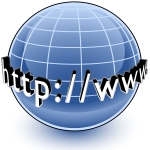 25
Ortalama Etiketi: <CENTER> ... </ CENTER>

<center> ... </center> etiketleri arasına aldığımız metin, grafik, tablo gibi nesneler sayfa içerisinde ortalanır.

Baslık ve paragraf etiketlerinde gördüğümüz align="center" parametresi’nin fonksiyonu ile bu etiketin fonksiyonu aynıdır. 

Örnek : <center>BTEP203</center>

Bu etiketin yerine <DIV align=”center”></DIV> de kullanılabilir.
3. Metin ve Görünüm Düzenleme     Etiketleri
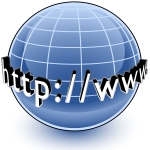 26
Division (Bölüm) Etiketi: <DIV> ... </ DIV>

Sayfada yeni bir bölüm açmada kullanılır.

Hizalama özelliğinin varsayılan değeri soldur.

<DIV> etiketi <P> etiketinde olduğu gibi bloktan önce ve sonra boş satır bırakmaktadır.
3. Metin ve Görünüm Düzenleme     Etiketleri
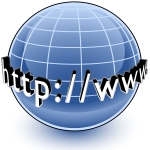 27
Vurgu Etiketleri:

<STRONG> ... </STRONG>, <B>..</B>
metni bold (kalın) yapar.

<EM>..</EM>, <I>..</I>
metni eğik yapar.

<U>..</U>
metnin altını çizer.
<mark>..</mark>
Metnin arka planını boyatarak vurgu yapar.
3. Metin ve Görünüm Düzenleme     Etiketleri
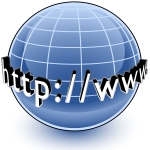 28
<FONT> ... </FONT>
Bir metin bloğunun büyüklüğünü, rengini ve biçimini ayarlamada kullanılır.
Font etiketinin özellikleri;
face= yazıtipinin adı (arial, tahoma, verdana, ...)
size= yazının büyüklüğü (1-7 arası)
color= yazının rengi (red, green gibi renklerin ingilizce karşılığı yada RGB renk değeri)

      <font face=".." size=".." color="..">yazı</font>
3. Metin ve Görünüm Düzenleme     Etiketleri
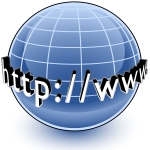 29
<FONT> ... </FONT>



<html>
<head>
<title>Mevsimler</title>
</head>
<body>
<font face="verdana" size=“7"  color="#008000">İlkbahar</font><br>
<font face="Monotype Corsiva" size=“6" color="#ff0000">Yaz</font>
<font face="Arial" size=“5" color="Fuchsia">Sonbahar</font><br>
<font face="comic sans ms" size=“4" color="#0000ff">Kış</font><br>
</body>
</html>
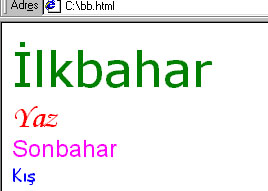 3. Metin ve Görünüm Düzenleme     Etiketleri
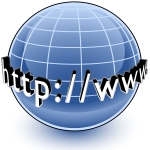 30
<HR>
Sayfaya yatay çizgi ekler.
color parametresi ile çizgiye renk verilebilir.

<BR>
Satır atlama etiketi.

Not: <HR> ve <BR> etiketlerinin kapanış etiketleri yoktur.
3. Metin ve Görünüm Düzenleme     Etiketleri
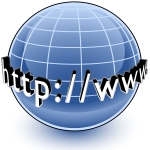 31
ÖRNEK:
<HTML>
<HEAD><TITLE>Bilgisayar ve Teknoloji Yuksek Okulu </TITLE></HEAD>

<BODY>
<FONT color="blue" face="Arial">
<U><CENTER><H3> Bilgisayar Teknolojisi ve Programlama Ders Programı</H3></CENTER></U> </FONT>

<EM>Görsel Programlama <BR>
Internet Proramcılığı- I <BR>
Bilgisayar Ağ Sistemleri <BR> Veri Yapıları Yönetim Sistemleri </EM>

</BODY>
</HTML>
3. Metin ve Görünüm Düzenleme     Etiketleri
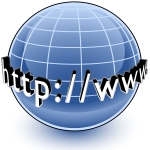 32
ÖRNEK ÇIKTI:
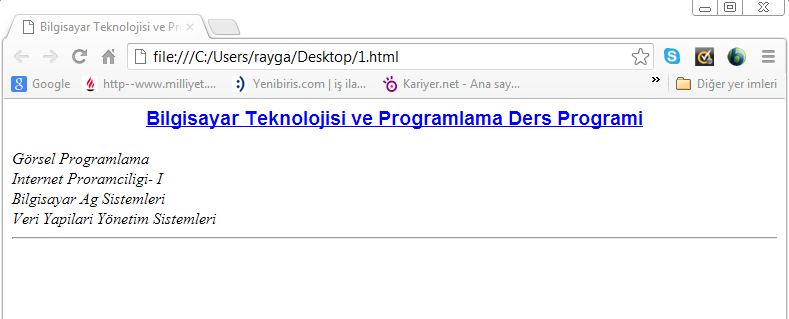 4. Bağlantı (Köprü) Oluşturma
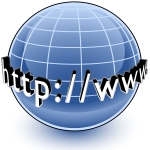 33
Sayfalara link (bağlantılar) oluşturmak için <A> Anchor etiketi kullanılır.
<A> etiketini kullanarak;
Kendi web sitenizin sayfaları arasında http hyperlinki,
Kendi web sitenizden başka bir web sitesinin bir sayfasına http hyperlinki,
Dosya download etmek için bir ftp linki,
Mail mesajı oluşturmak için bir mailto linki oluşturabilirsiniz.
Basit bir Anchor etiketinin (<A>) yazılışı
    <A href=”protokol:address”>Görünecek Metin</A>
4. Bağlantı (Köprü) Oluşturma
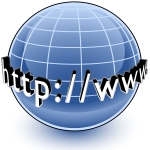 34
4. Bağlantı (Köprü) Oluşturma
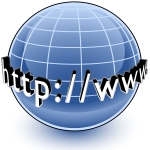 35
Not: <A> etiketinin TARGET özelliğine “_blank” değerini atayarak linkin yeni bir Web Tarayıcısı penceresinde açılmasını sağlayabiliriz. 

target="blank" - Bağlantı yeni bir pencerede açılır.
target="self“    - Bağlantı aynı pencere içerisinde açılır.
target="top“    - Bağlantı aynı pencere içerisinde en üstte  açılır.
target="parent“-Açılan bağlantı, o anda açık sayfayı oluşturmuş bir ana sayfa varsa onun yerine konur.

<a href=“http://www.emu.edu.tr" target=“blank">EMU</a>
4. Bağlantı (Köprü) Oluşturma
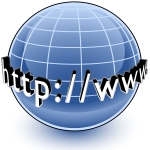 36
ÖRNEK: 

<HTML>
<HEAD><TITLE></TITLE></HEAD>
<BODY>
<a href="http://www.emu.edu.tr" target=“blank">EMU</a> <BR>
<a href="mailto:raygan.kansoy@emu.edu.tr"> Raygan Kansoy</a>
</BODY>
</HTML>
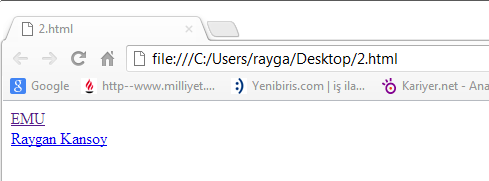 5. Resim Ekleme
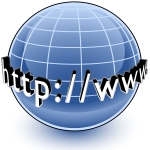 37
HTML dökümanlarına resim eklemek için <img> etiketi  kullanılır.
<img> etiketinin kapatma etiketi yoktur. 
<img> etiketi içerisinde aşağıdaki parametreler kullanılır;
Src: Buraya görüntülemek istediğiniz resim dosyasının yolu ve adı yazılır.
Alt: Bu parametre alternatif metin (alternate text) anlamına gelir. Bu metin, resimin üzerine mouse gelip bir süre beklendiği zaman görünen metindir.
Width: resmin en uzunluğunu (genişliği) ayarlamak için kullanılır
Height: resmin boy uzunluğunu ayarlamak için kullanılır
Border: resmin etrafına çerçeve çizmek için kullanılır.
Align: resmi hizalamak için kullanılır.
5. Resim Ekleme
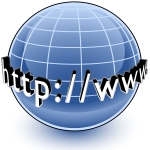 38
ÖRNEKLER:
<img src="resim.jpg" alt="Örnek Resim">
<img src="resimler/resim.jpg" alt="Örnek Resim">
<img src="resim.jpg" width="400" height="250">
 <img src="resim.jpg" width="250" height="400"  
     border="2">
<img src="resim.jpg" width="400" height="250" >
<img src="resim.jpg" width="250" height="400"  
     align="right">
6. Özel Karakterlerin Kullanımı
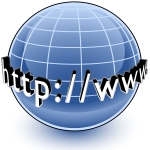 39
HTML metin içerisine özel karakterleri yazmak için aşağıdaki format kullanılır.

xxx ISO karakter kodu olmak üzere; &#xxx; şeklindedir.
 
Örneğin copyright sembolü için “&#169;” yazılır.

Buna ilaveten HTML çok sık kullanılan bazı özel karakterler için aşağıdakiler gibi kısa yola sahiptir;
6. Özel Karakterlerin Kullanımı
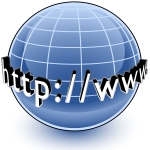 40